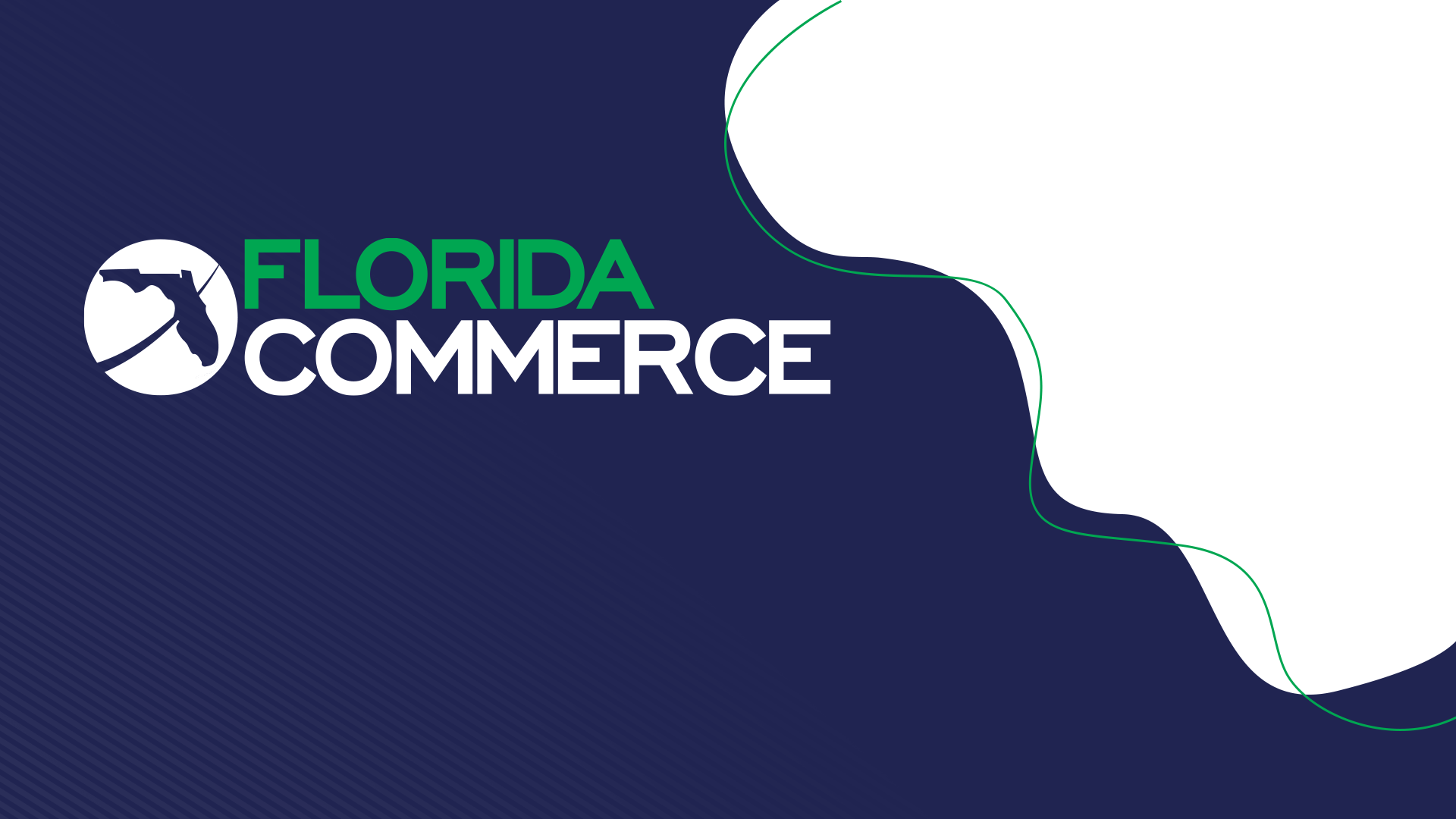 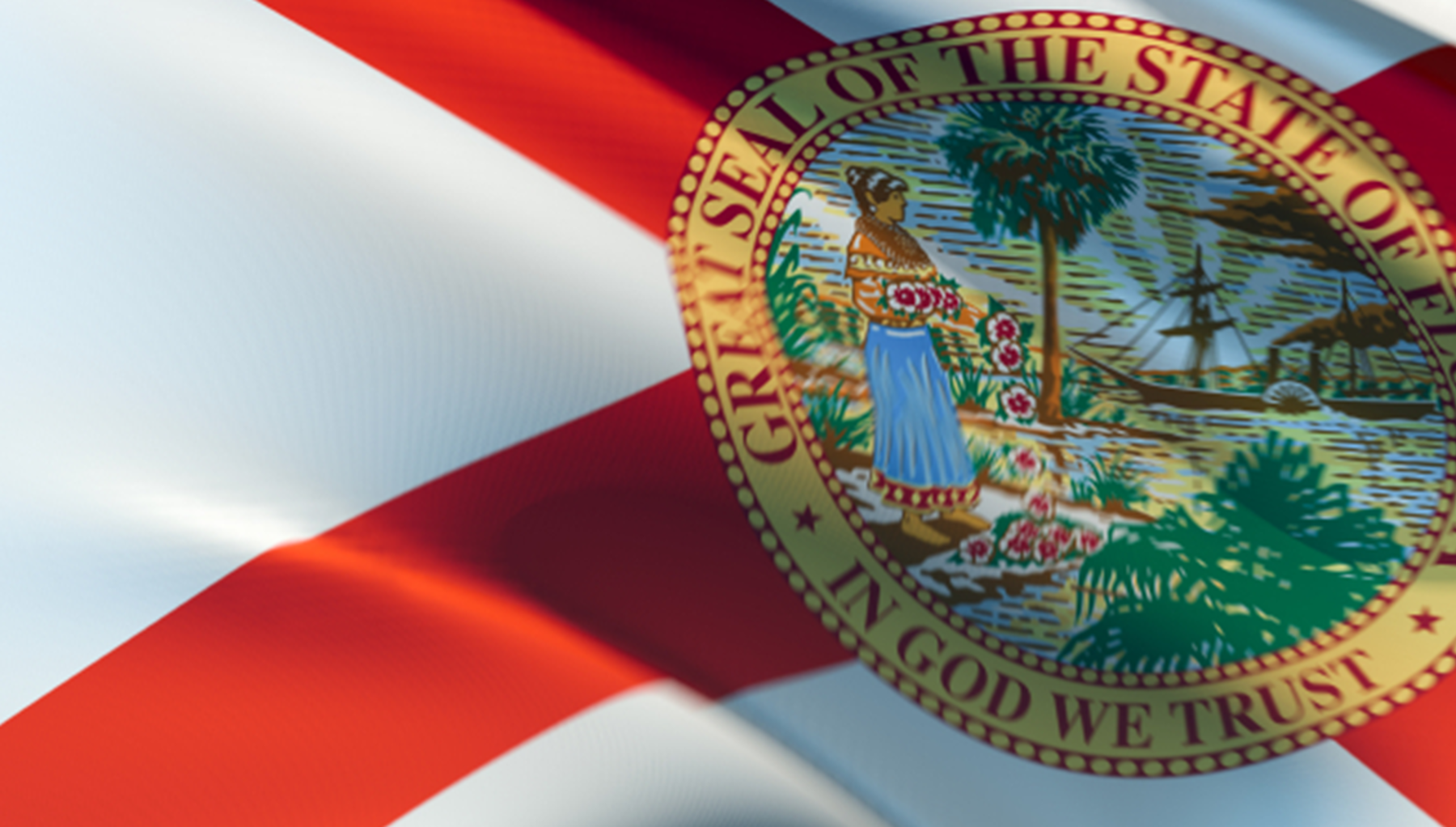 Limited English & Program Assistance Training
Limited English Proficiency & Program Assistance Training
Thank you for attending the LEP and PA Training! Please watch the training video on the next page, answer a few questions about LEP and PA and enter your name on the certificate and submit to your supervisor showing that you have completed the training. Please click on the      icon to move forward with the presentation      and to go back in the presentation.
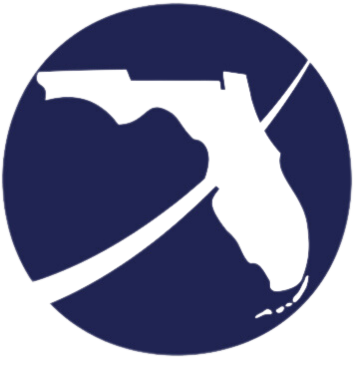 Limited English Proficiency & Program Assistance Training (cont’d)
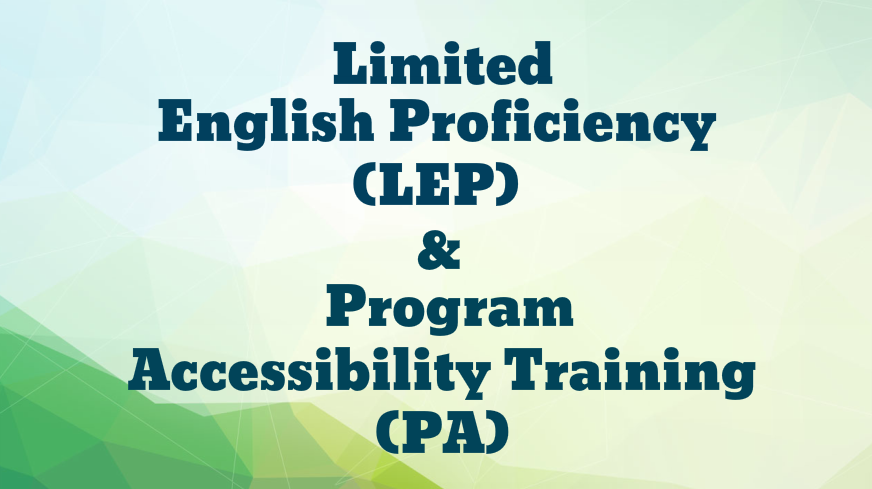 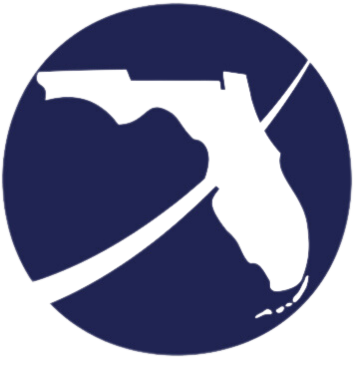 LEP & PA Training Quiz
Directions 
Read each of the following questions carefully 
Click on the correct answer
If you don’t get it right the first time try again by selecting the        icon
If you answer the question correctly select          to move on to the next question
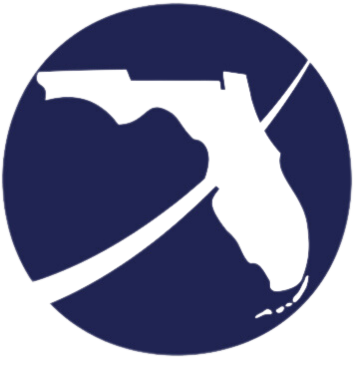 Question 1
What does LEP stand for?
Lime Expensive Program.
Limited Exception Program. 
Limited English Proficiency.
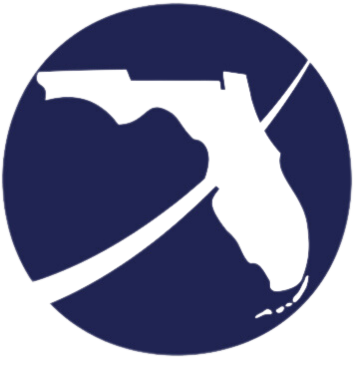 You’re Right
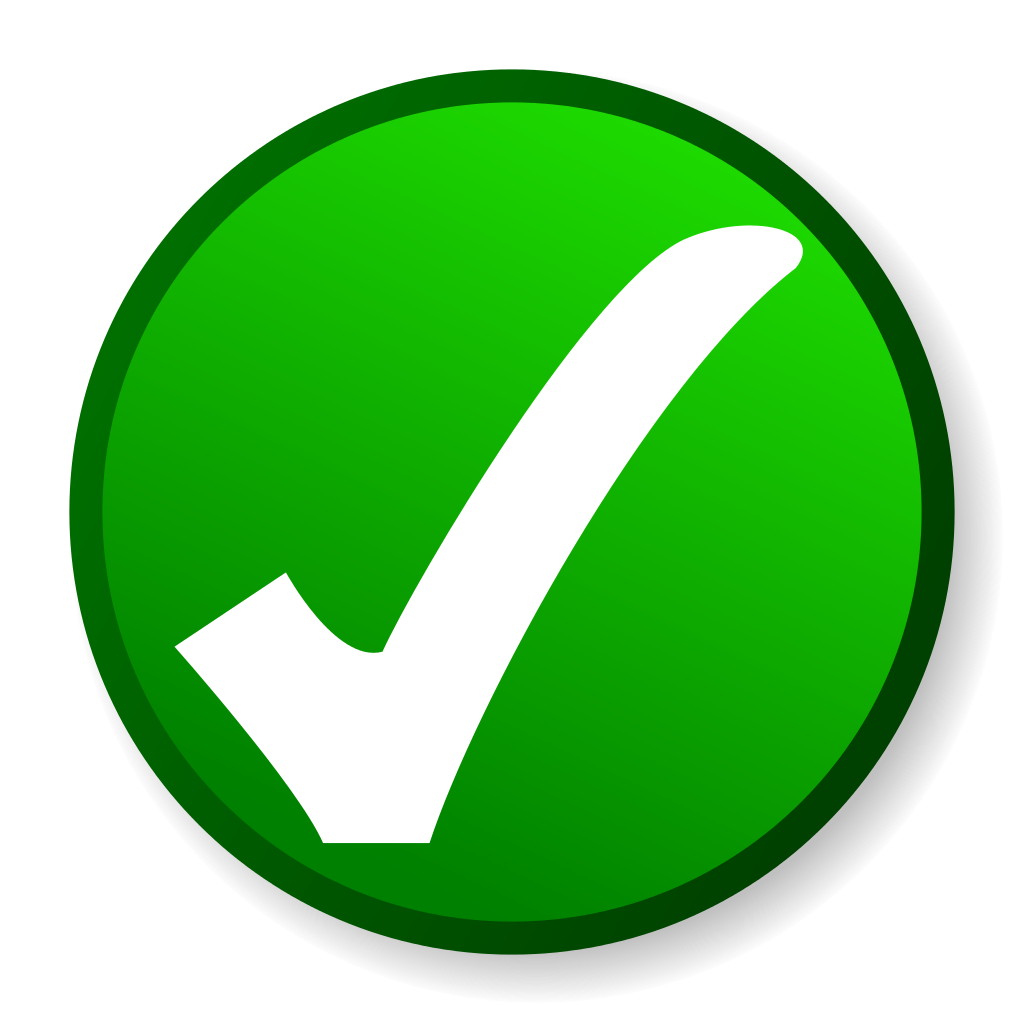 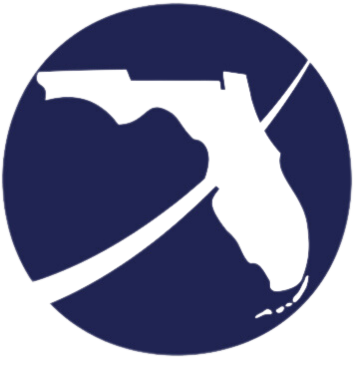 Sorry. Try again.
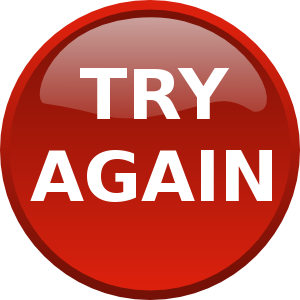 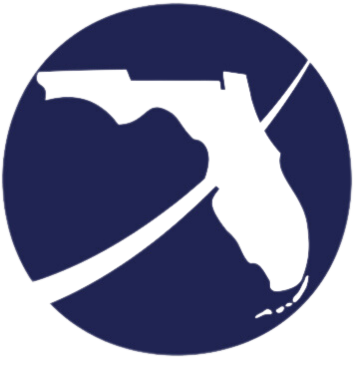 Question 2
What would be considered a barrier to disabled individuals?
1. Little to no delays 
2. Full participation in programs 
3. Inaccessible facility
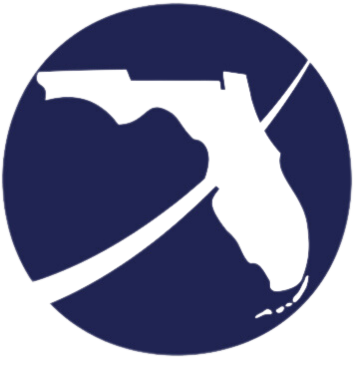 You’re Right
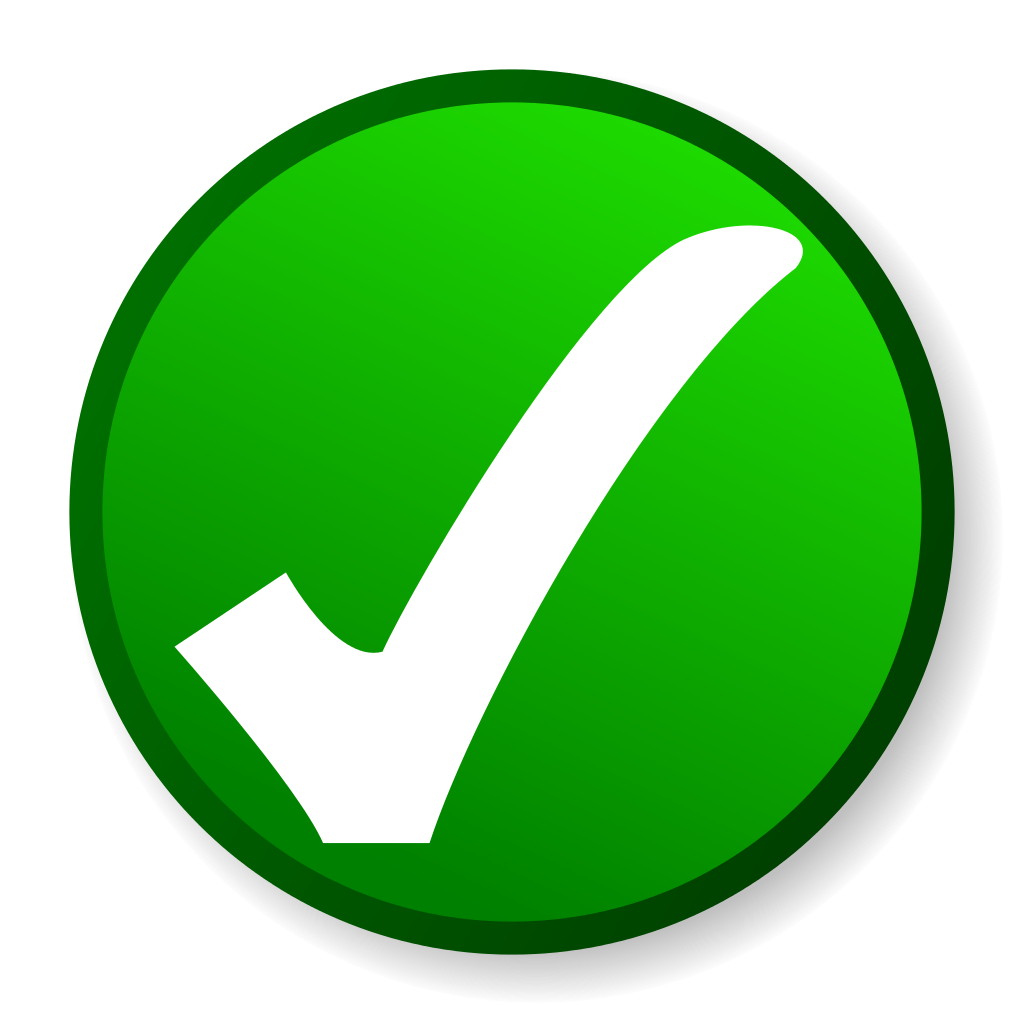 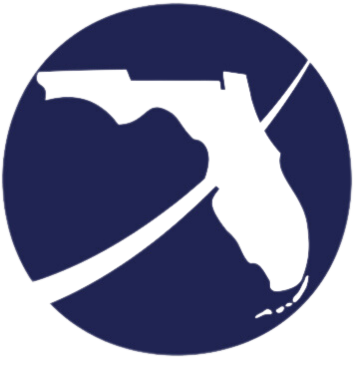 Sorry. Try again.
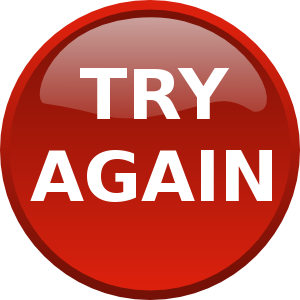 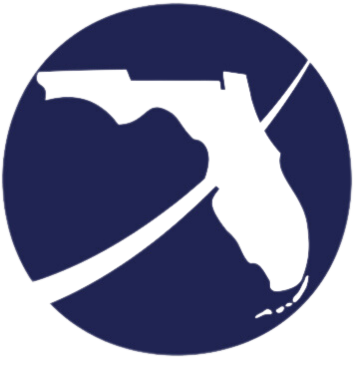 Question 3
An example of an LEP individual served by the Florida Department of Commerce would be:
A fully-employed individual who speaks primarily Spanish
A migrant worker seeking job placement 
An unemployed individual speaking fluent English
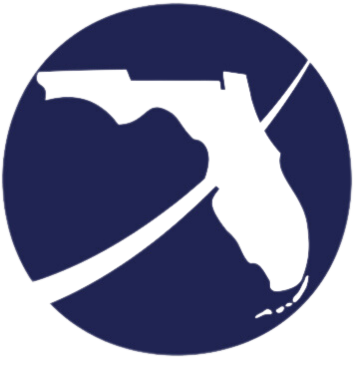 You’re Right
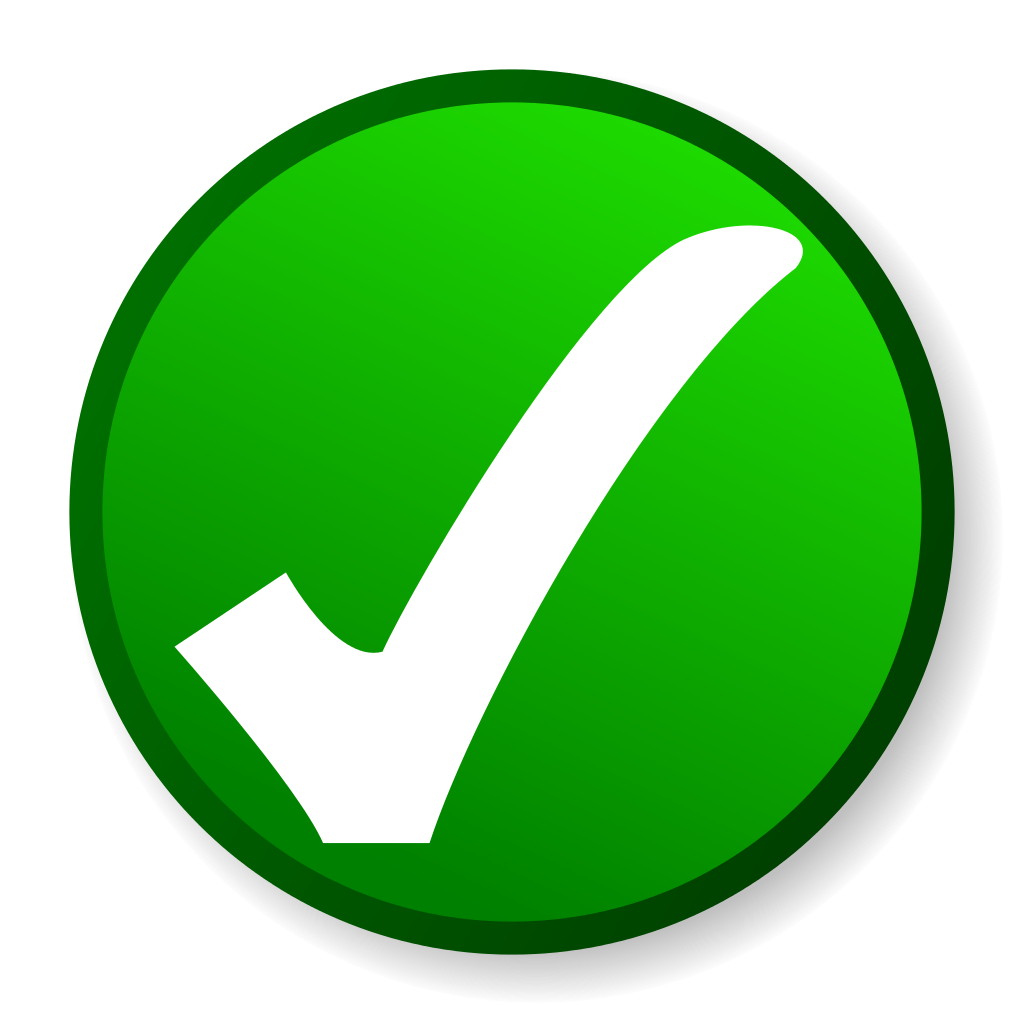 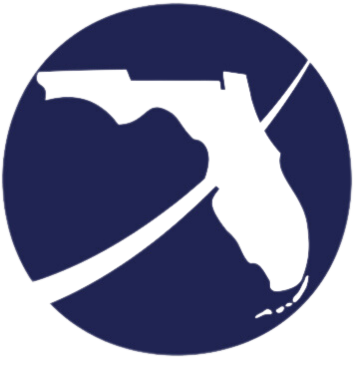 Sorry. Try again.
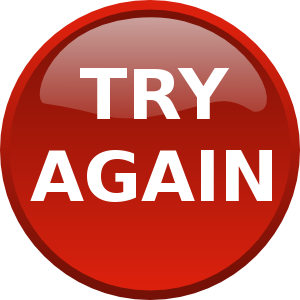 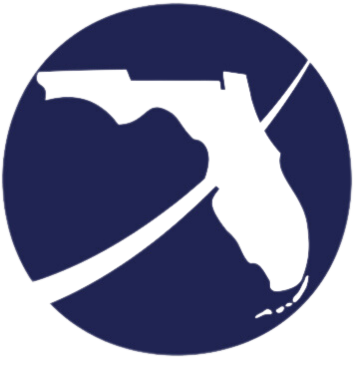 Training Completed
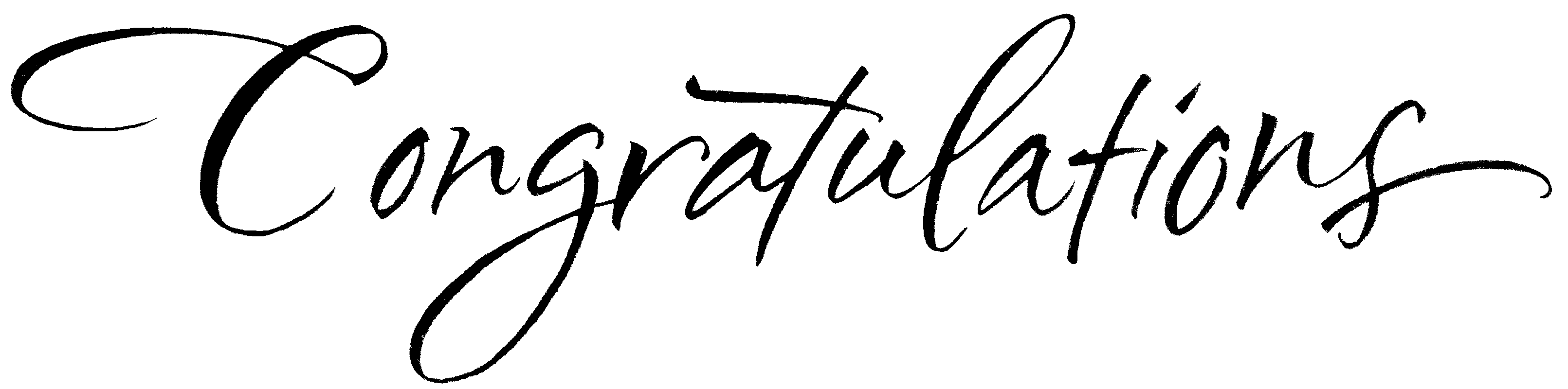 You have completed the Limited English Proficiency Training! On the next slide enter your name and date you completed the training and submit to your supervisor.
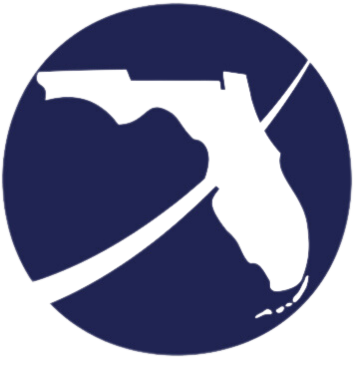 Certificate of Completion
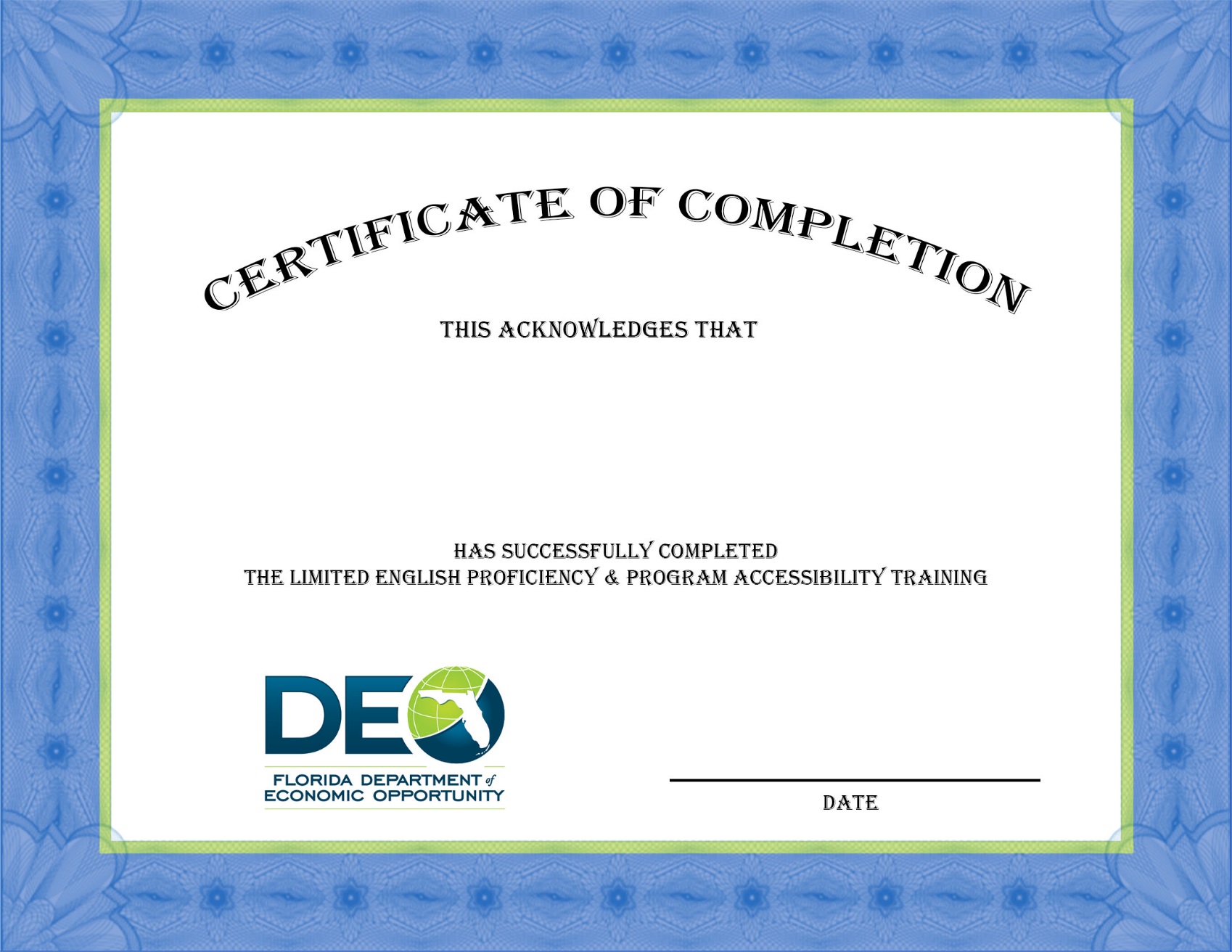 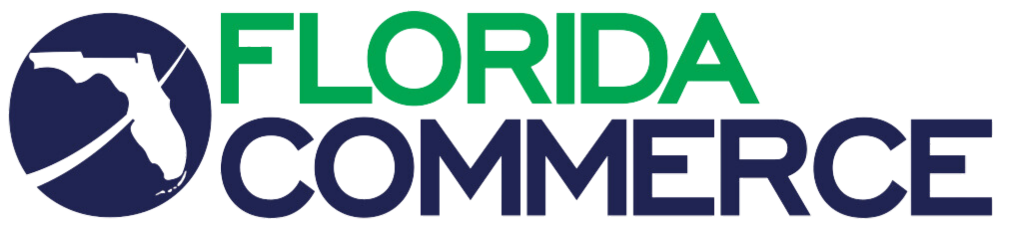 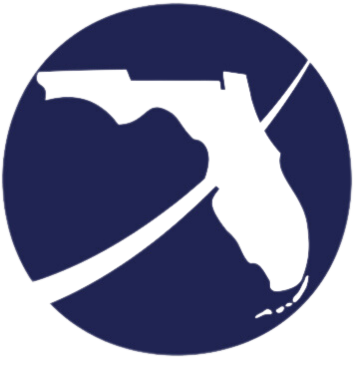